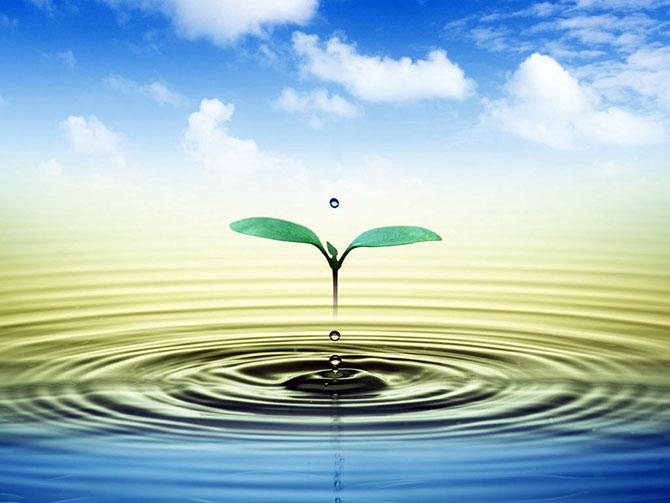 22 марта – Международный день воды
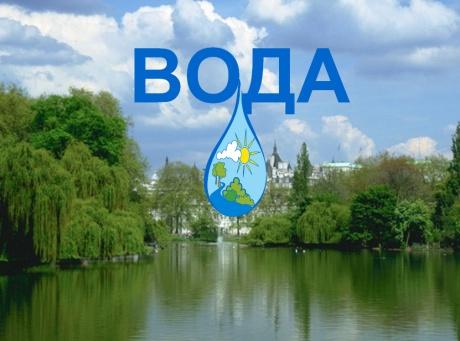 Интересные факты о воде
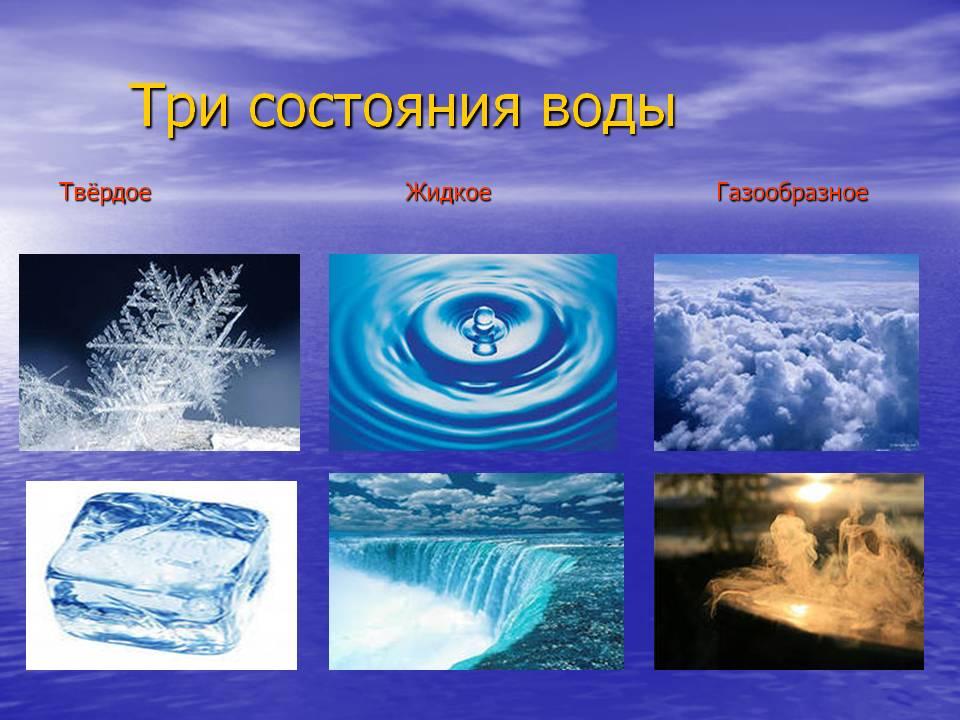 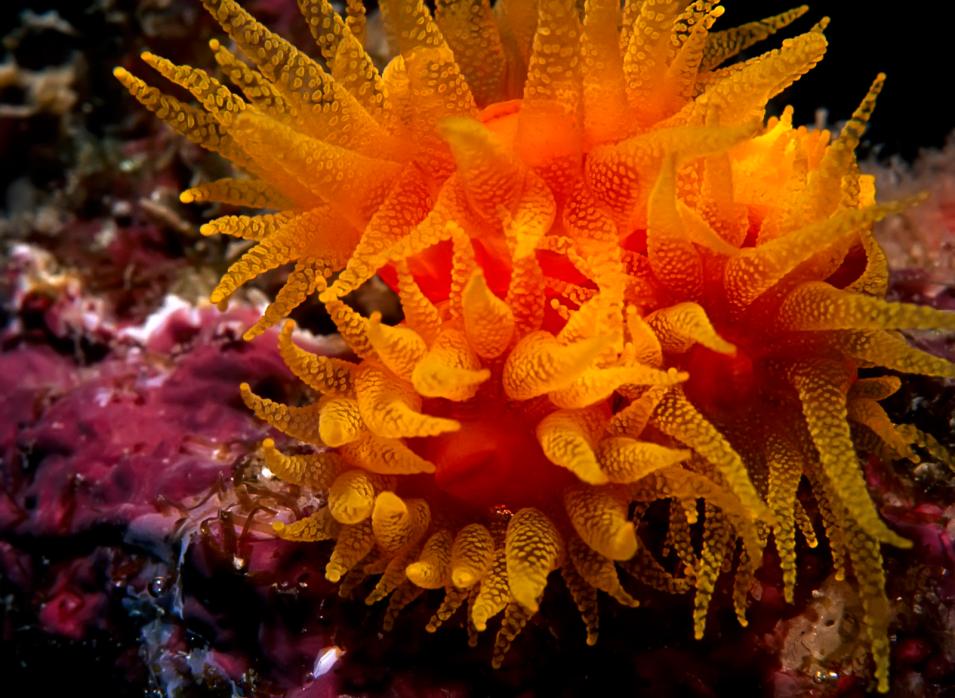 Если бы все люди употребляли в пищу и использовали на корм скоту растительность морей и океанов, то пищи было бы достаточно для 290 миллиардов человек.
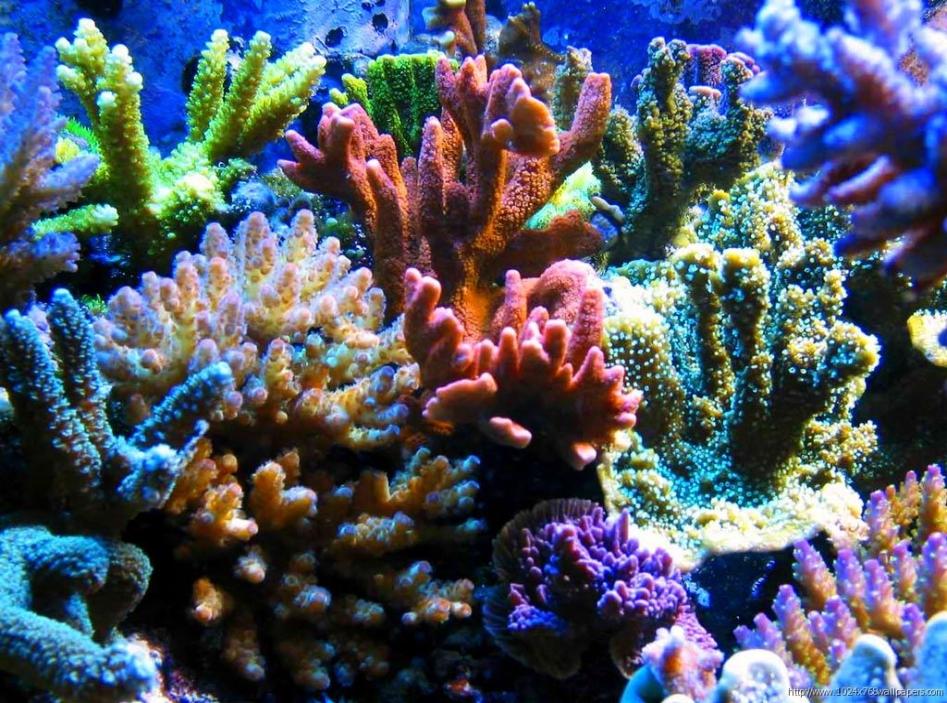 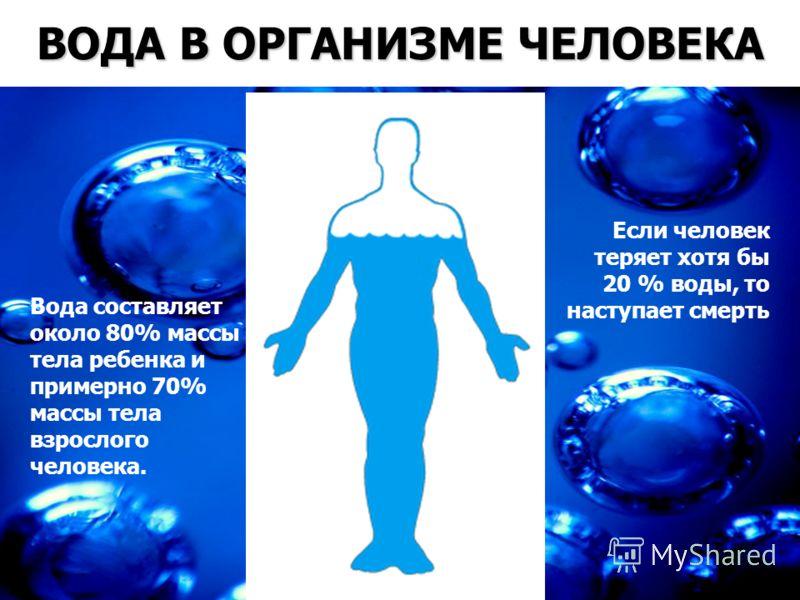 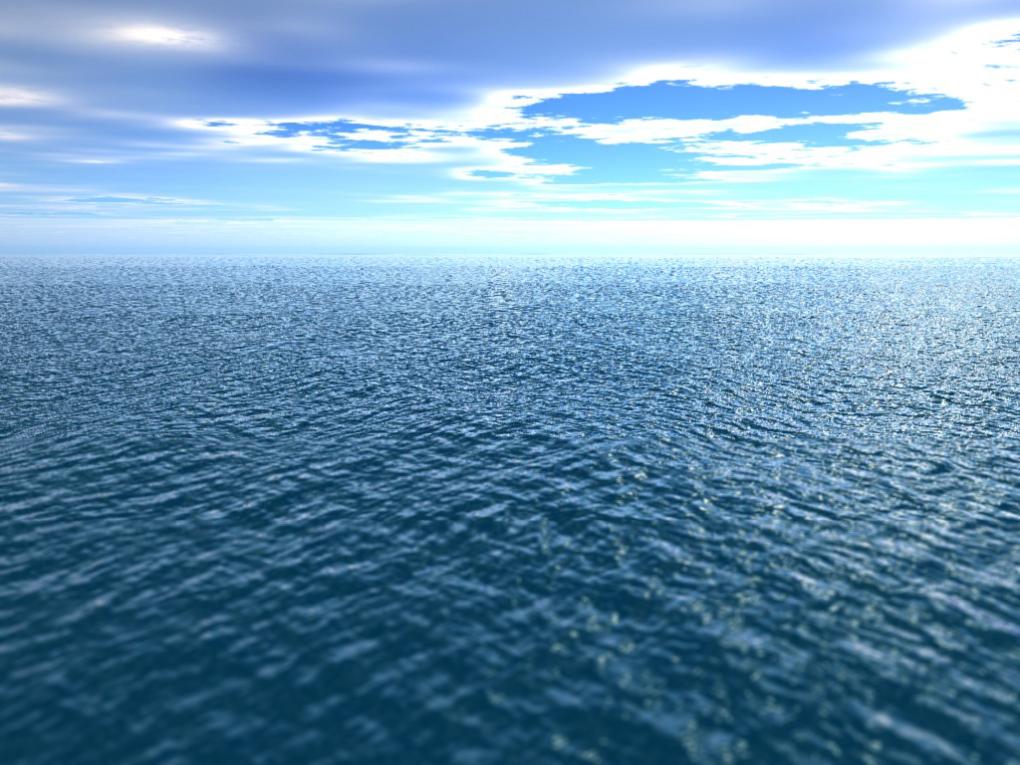 За счет Мирового океана в атмосферу поступает до 50% кислорода и 82% влаги.
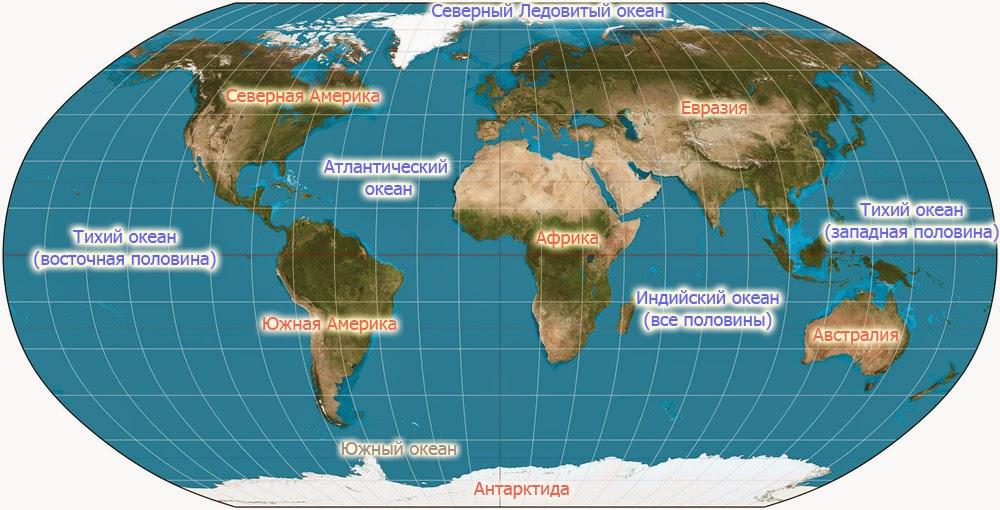 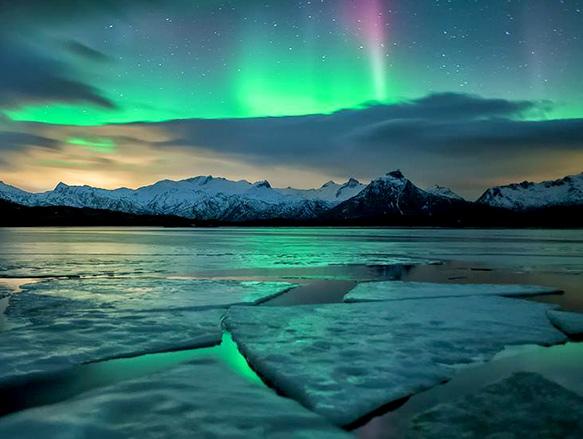 Северно - Ледовитый океан
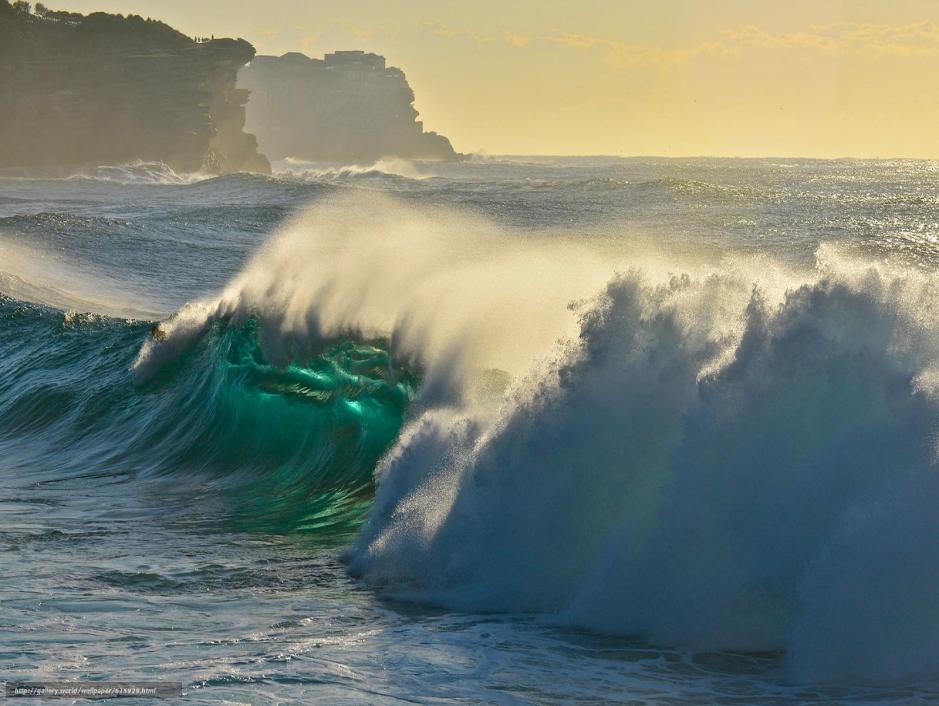 Тихий океан
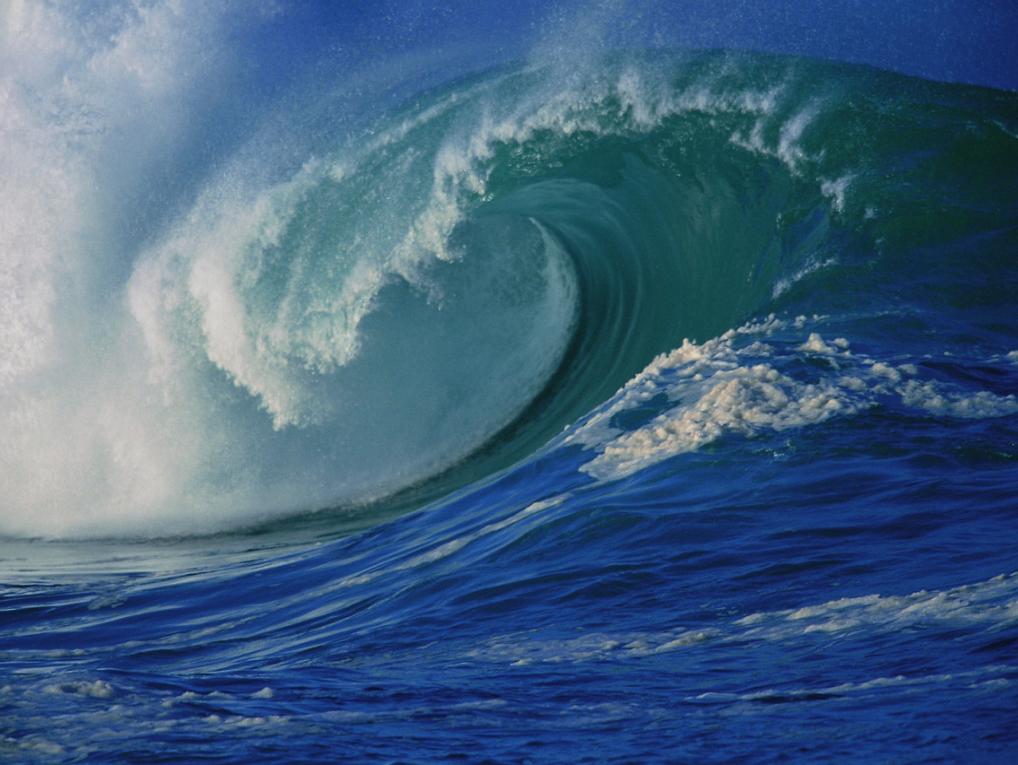 Все океаны объединяются в Мировой океан, потому, что нет четких границ.
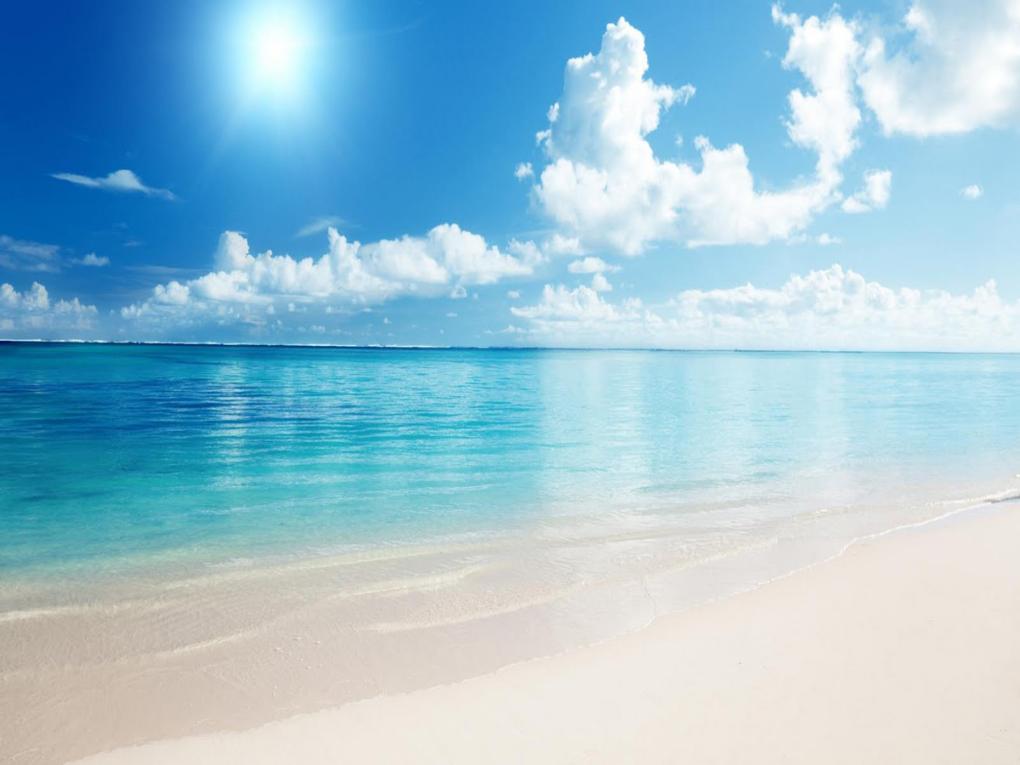 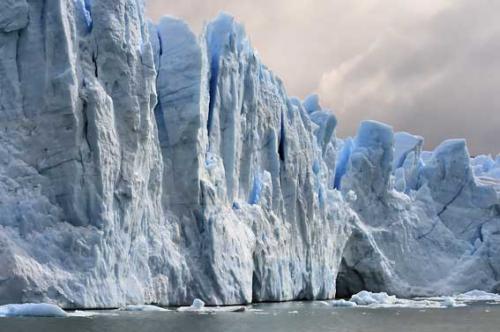 Ледники образуются из снега
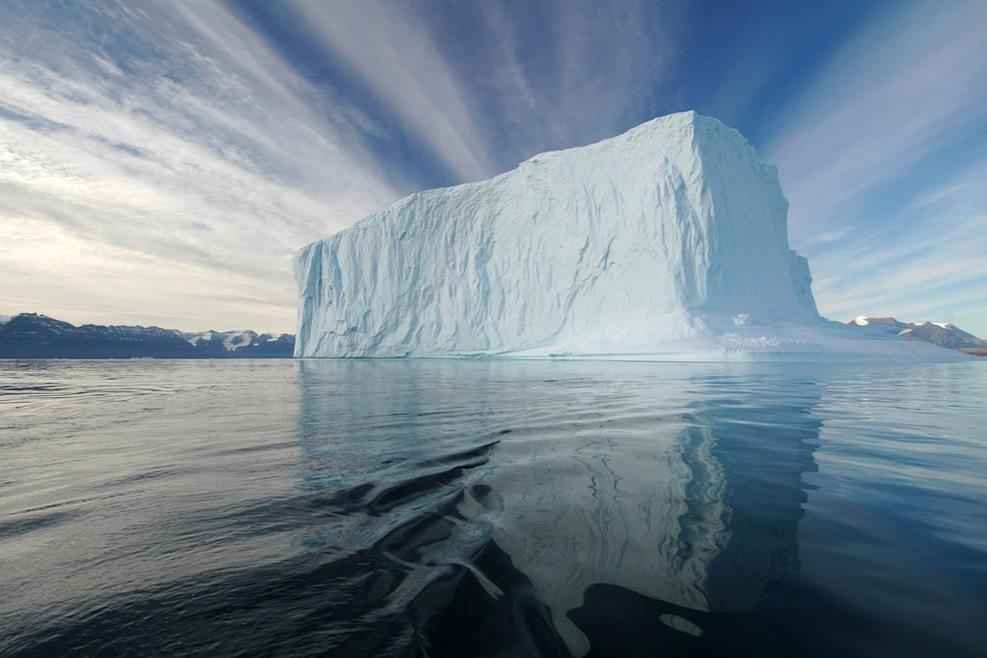 Айсберг
Загадки
Не снег и не лёд, а серебром деревья уберёт.
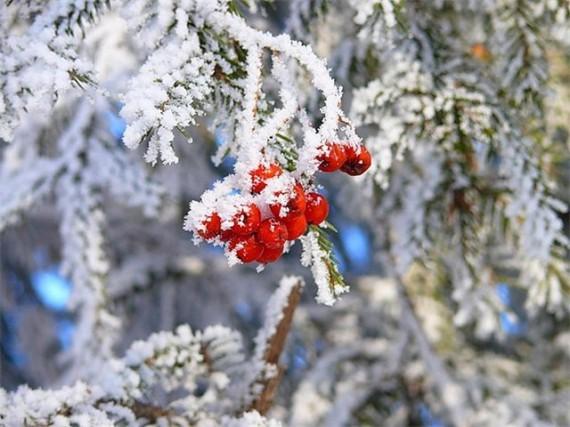 Ног нет, а идёт? По кустам развешан …
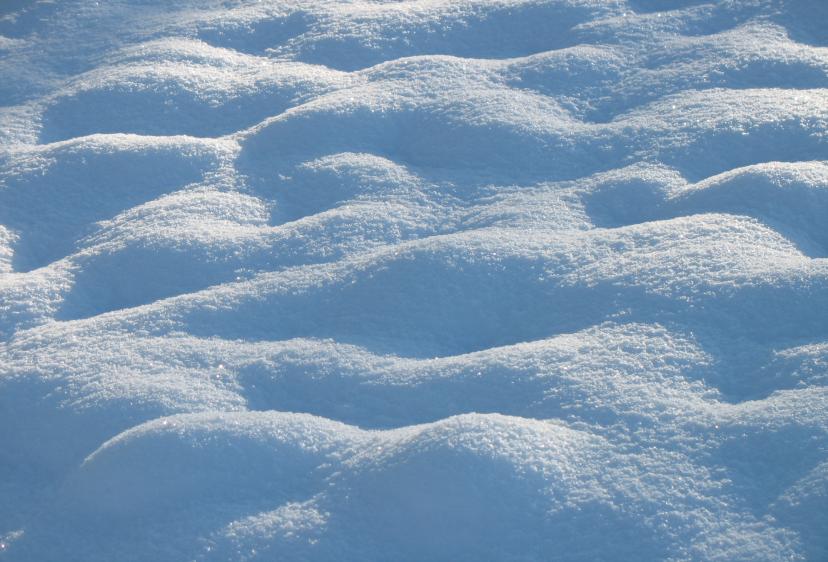 Прозрачен, как стекло,А не вставишь в окно …
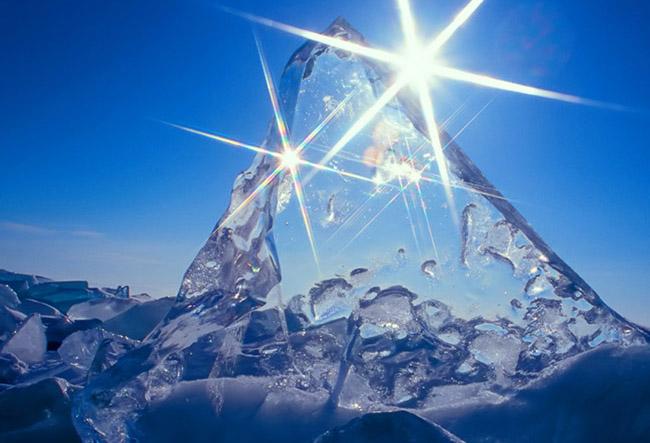 Детки сели на карниз
И растут всё время вниз.
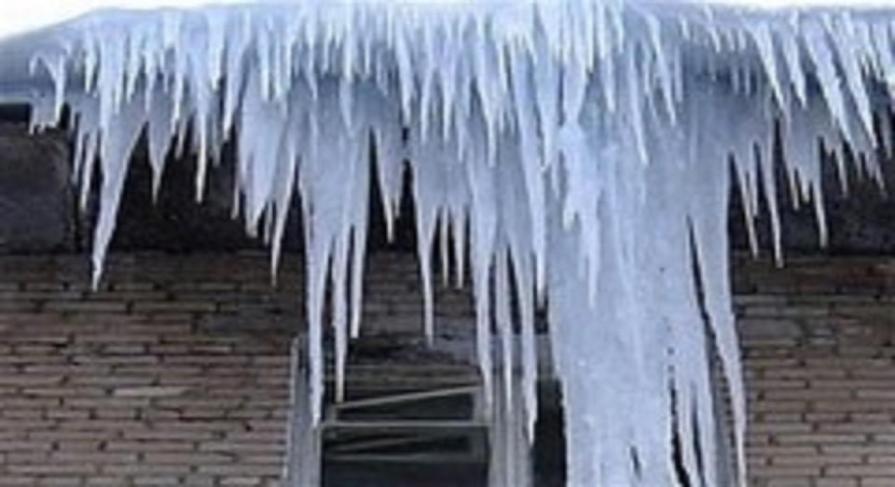 Чуть дрожит на ветерке
Лента на просторе.
Узкий кончик – в роднике,
А широкий – в море.
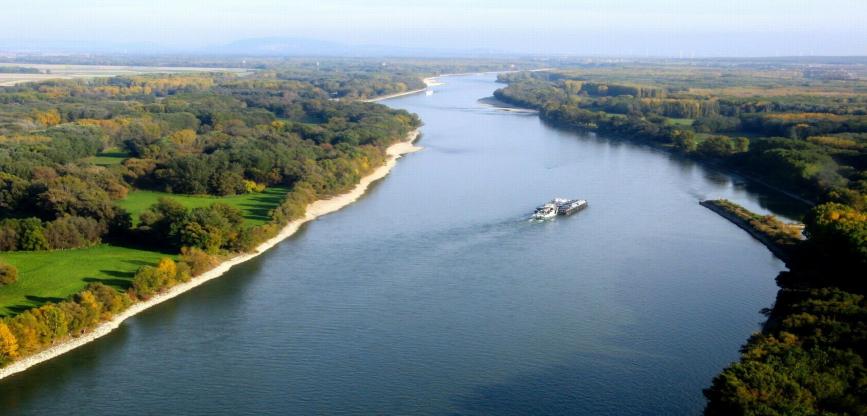 День и ночь кричит, 
А голос не устаёт?
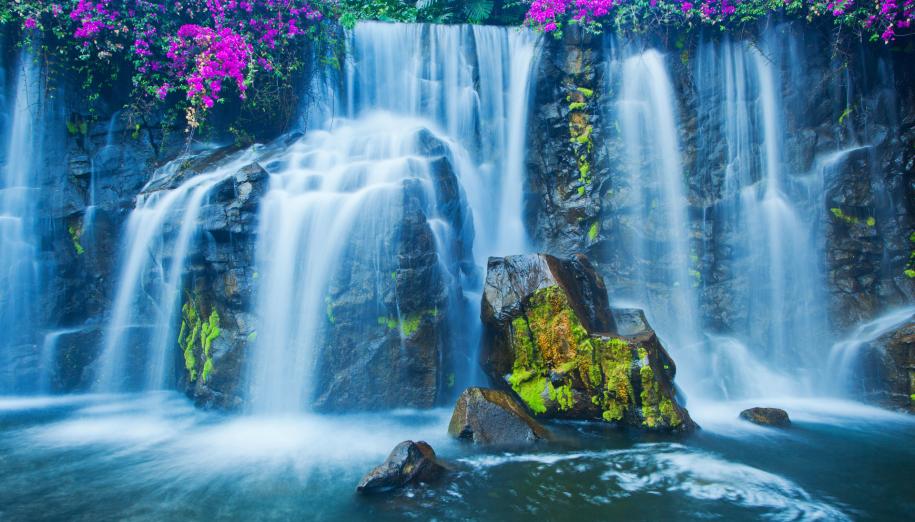 Утром бусы засверкали,
Всю траву собой заткали
И пошли искать их днём,
Ищем, ищем не найдём.
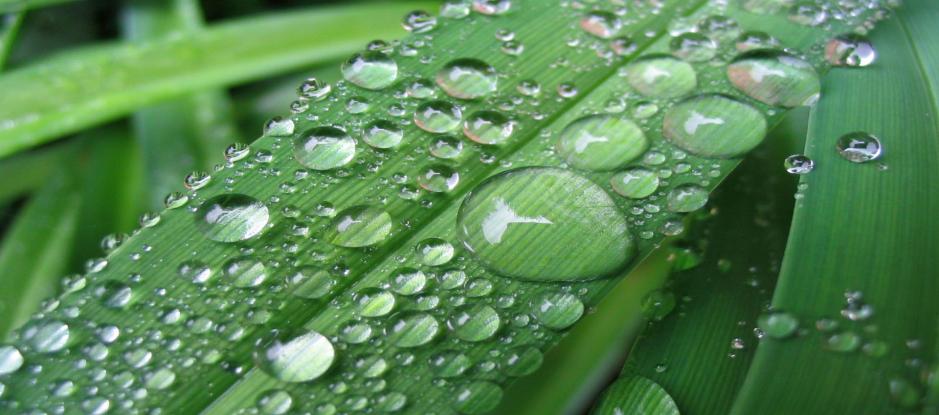 Шумит он в поле и в саду,
А в дом не попадёт.
И никуда я не иду,
Покуда он идёт.
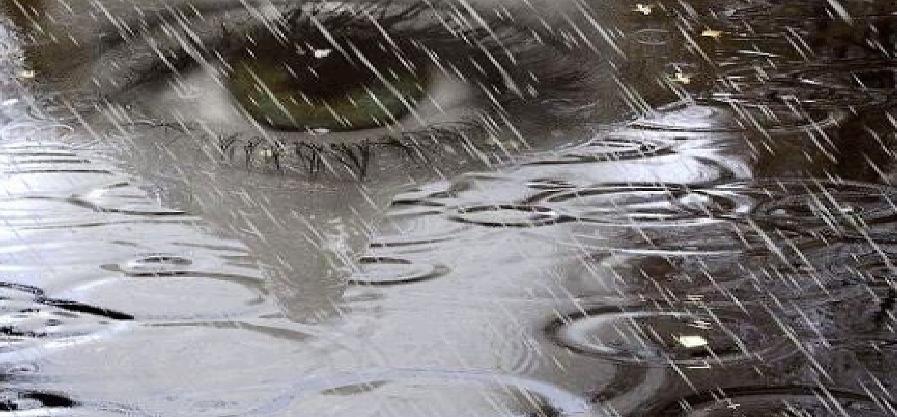 Пушистая вата
Плывёт куда-то
Чем вата ниже,
Тем дождик ближе.
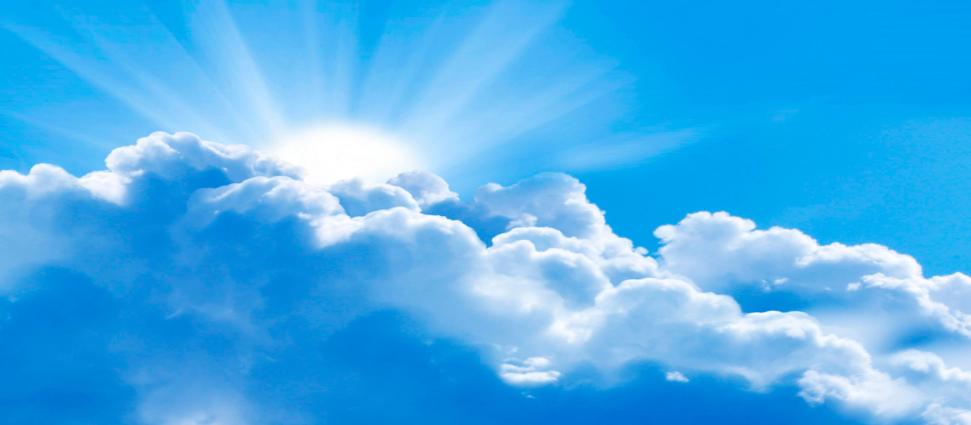 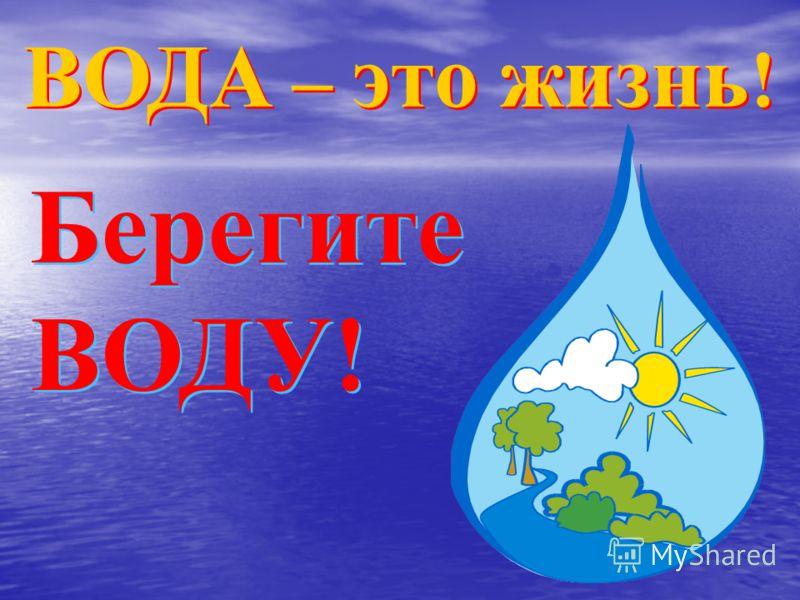